SDN и NFV
разбор отличий
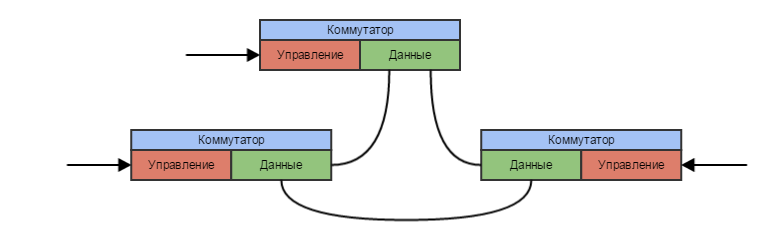 Классические коммутаторы
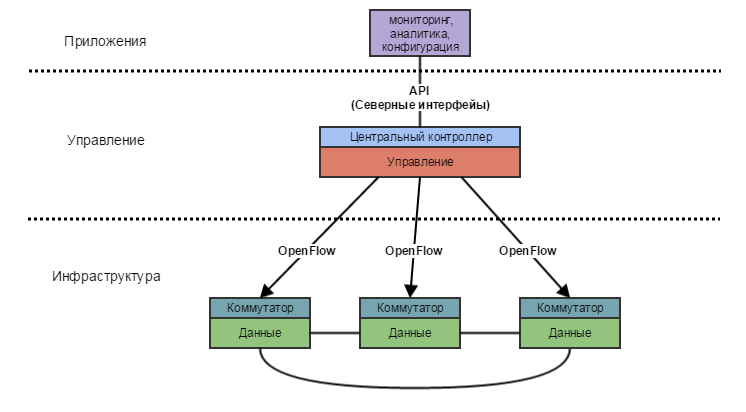 SDN архитектура
NFV
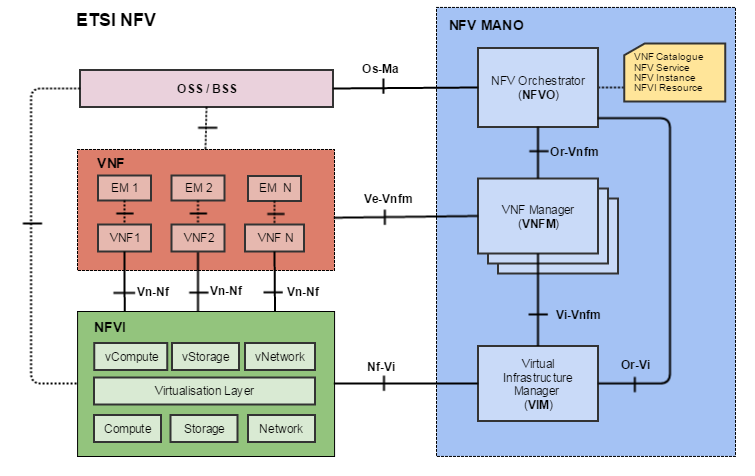 Архитектура NFV
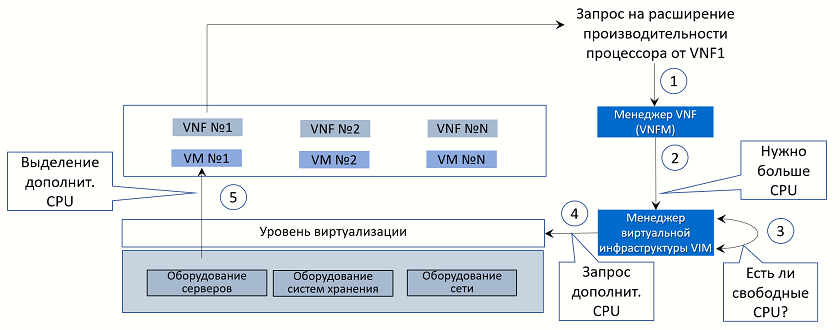 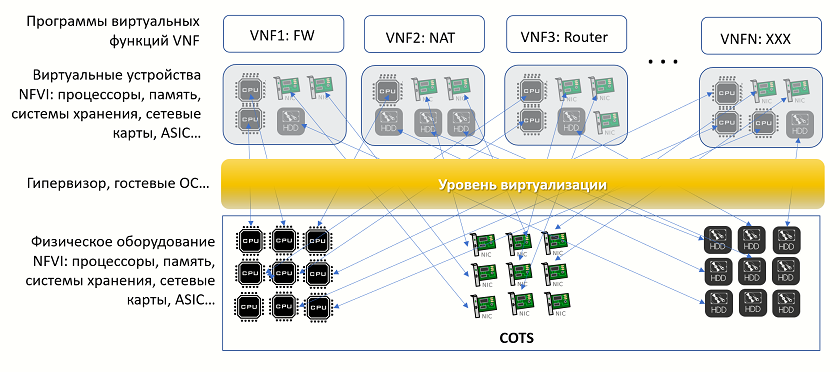 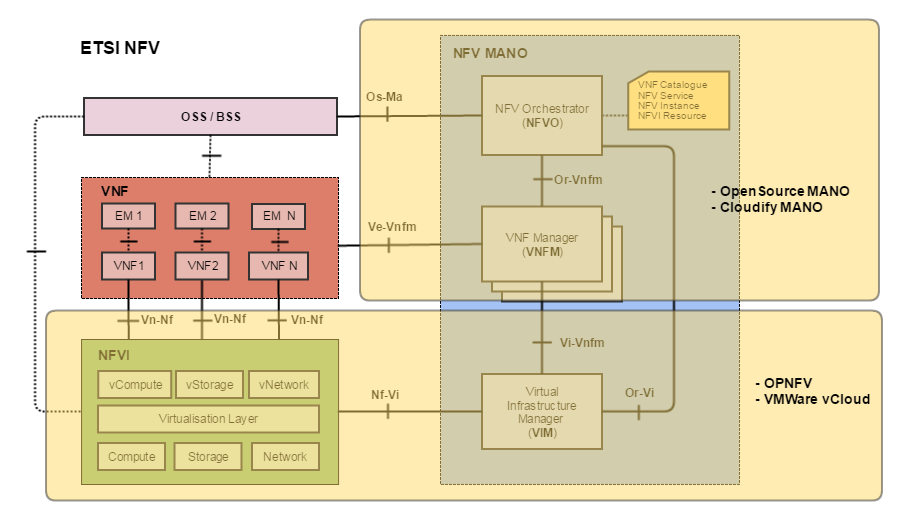 SDN и NFV
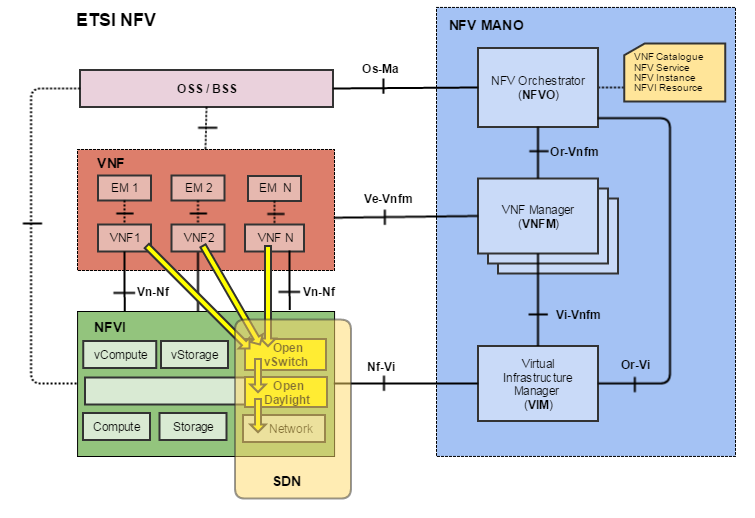 Разделение
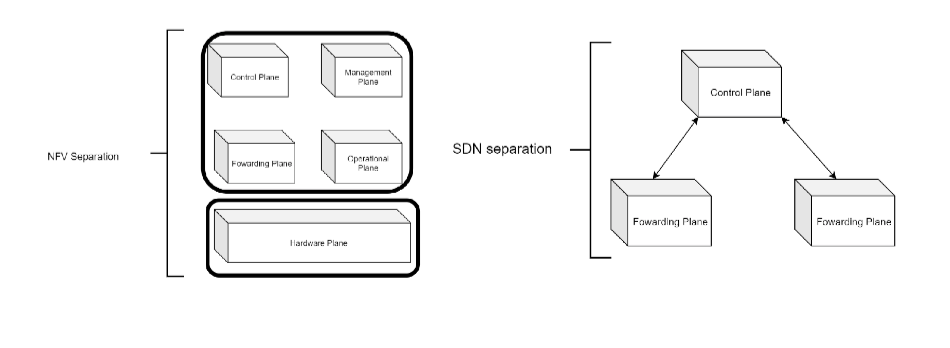